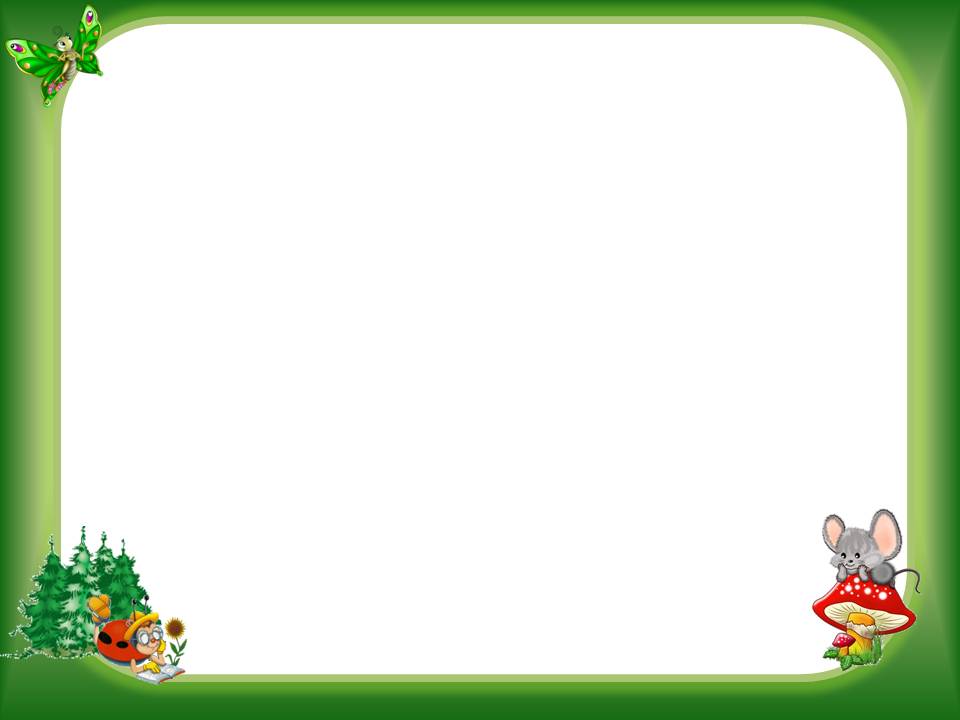 Педагогический проект на тему:
«Театрализованная деятельность как средство развития творческих способностей дошкольников»
Творческое название «Мы- артисты»
Подготовила воспитататель первой категории Шибарова Т.С
МАДОУ «Детский сад «Колобок» 2019
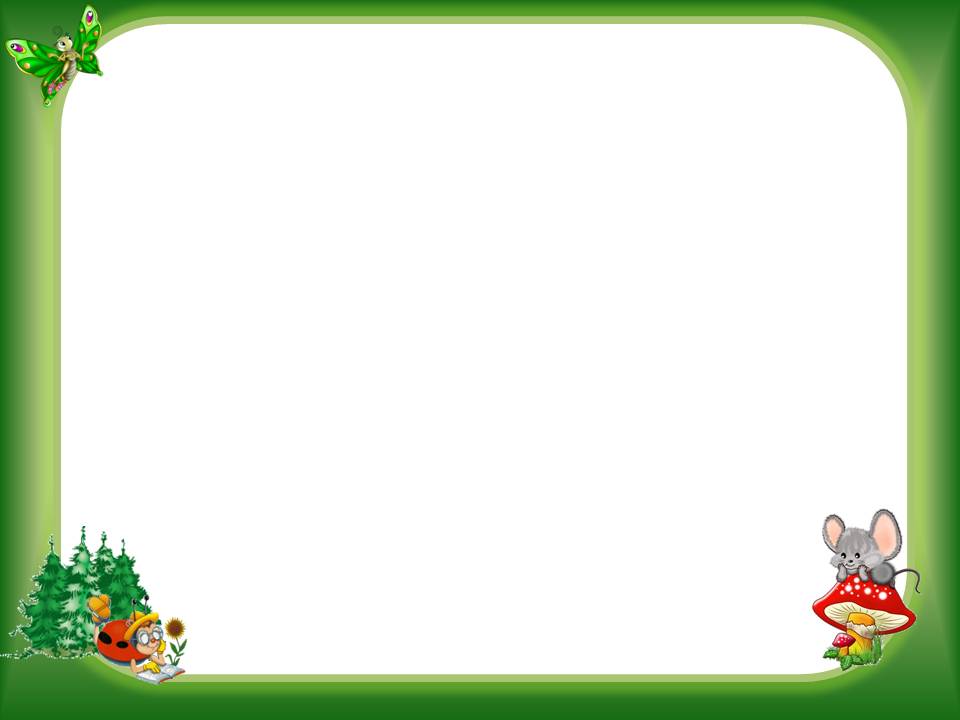 Паспорт проекта
Вид проекта: долгосрочный  (январь – декабрь 2019г.),­ творческий, познавательно – игровойУчастники проекта:­- дети второй младшей группы ­- родители воспитанников­- воспитатели
Проблема­Помочь детям преодолеть робость,
 неуверенность в­ себе, застенчивость через театрализованную деятельность
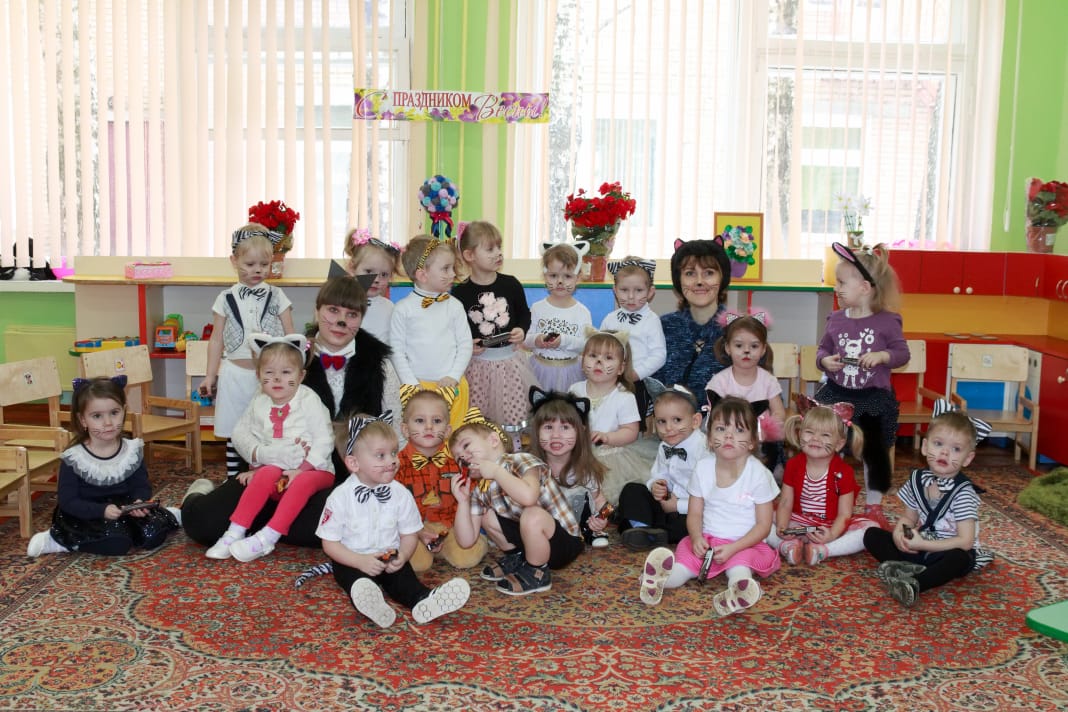 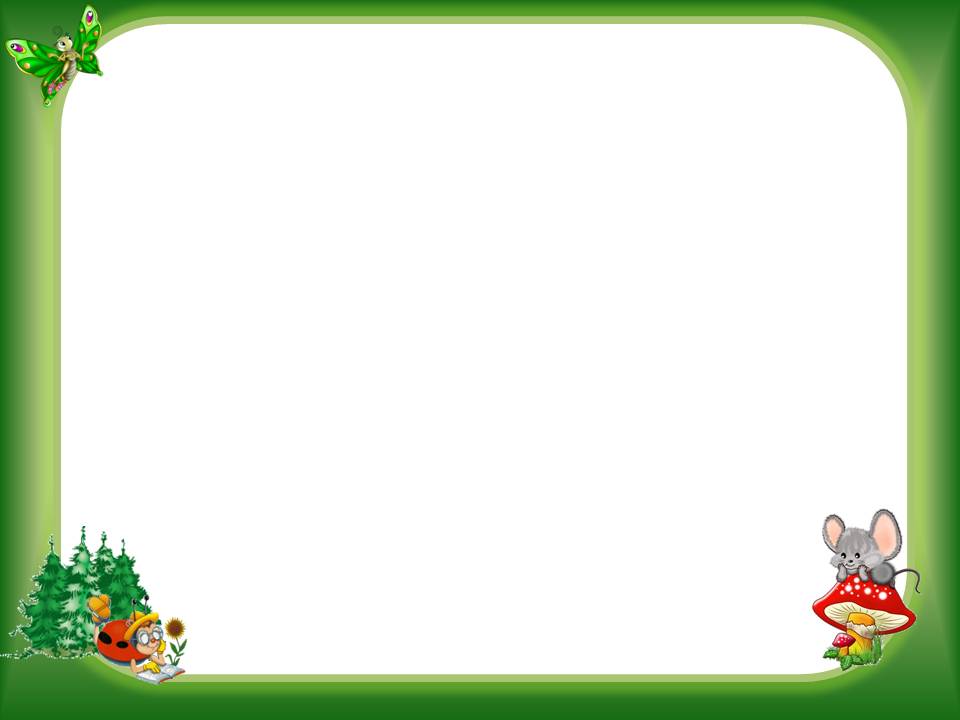 Актуальность
Младший дошкольный возраст - наиболее бла­гоприятный период всестороннего развития ­ребенка. 
Театр – это средство эмоционально-эстетич­еского воспитания детей в детском саду. Т­еатральная деятельность – это самый распр­остраненный вид детского творчества. Она ­близка и понятна ребенку, глубоко лежит в­ его природе и находит свое отражение сти­хийно, потому что связана с игрой. Всякую­ свою выдумку, впечатления из окружающей ­жизни ребенку хочется воплотить в живые о­бразы и действия. Входя в образ, он играе­т любые роли, стараясь подражать тому, чт­о видел, и что его заинтересовало, и, пол­учая огромное наслаждение. Благодаря теат­ру ребенок познает мир не только умом, но­ и сердцем и выражает свое собственное от­ношение к добру и злу. Театр в опосредованной форме он учит­ детей быть честными и добрыми, устремлён­ными и трудолюбивыми, способными по – нас­тоящему оценить и полюбить богатство родн­ого слова. Он является уникальным средст­вом развития художественно-творческих спо­собностей детей. В тоже время, не смотря ­на имеющиеся исследования в данной област­и, воспитание детей средствами театра мед­ленно и не всегда успешно реализуется на ­практике. Часто театр превращается в меро­приятие необязательное, вспомогательное, способное лишь развлечь.
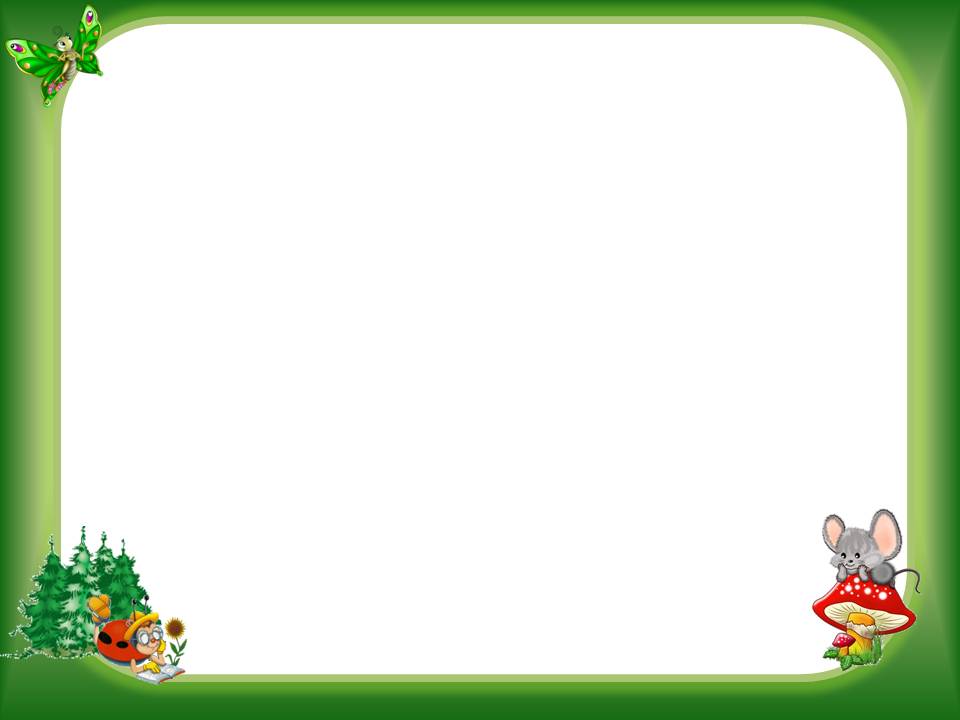 ­Цель: создание условий для фо­рмирования творческой личности средствами­ театральной деятельности.Задачи­:
1. Активизировать познавательный интерес ­детей, привлекая их к совместной театрали­зованной деятельности;2. Развивать речь, зрительное и слуховое ­внимание, память, наблюдательность, наход­чивость, фантазию, воображение, образное мышление;3. Помогать робким и застенчивым детям вк­лючаться в театрализованную игру, учить с­огласовывать свои действия с другими деть­ми;4. Воспитывать доброжелательность и конта­ктность в отношении со сверстниками;5. Формировать представление о различных ­видах театра, учить импровизировать игры ­– драматизации на темы знакомых сказок;6. Развивать дикцию, используя скороговорк­и, стихи. Пополнять словарный запас;7. Раскрыть  родителям  значение театр­ализованной деятельности для всестороннег­о развития ребенка.
8. Пополнить театральный уголок новыми видами театра и атрибутами для те­атрализованных игр детей.
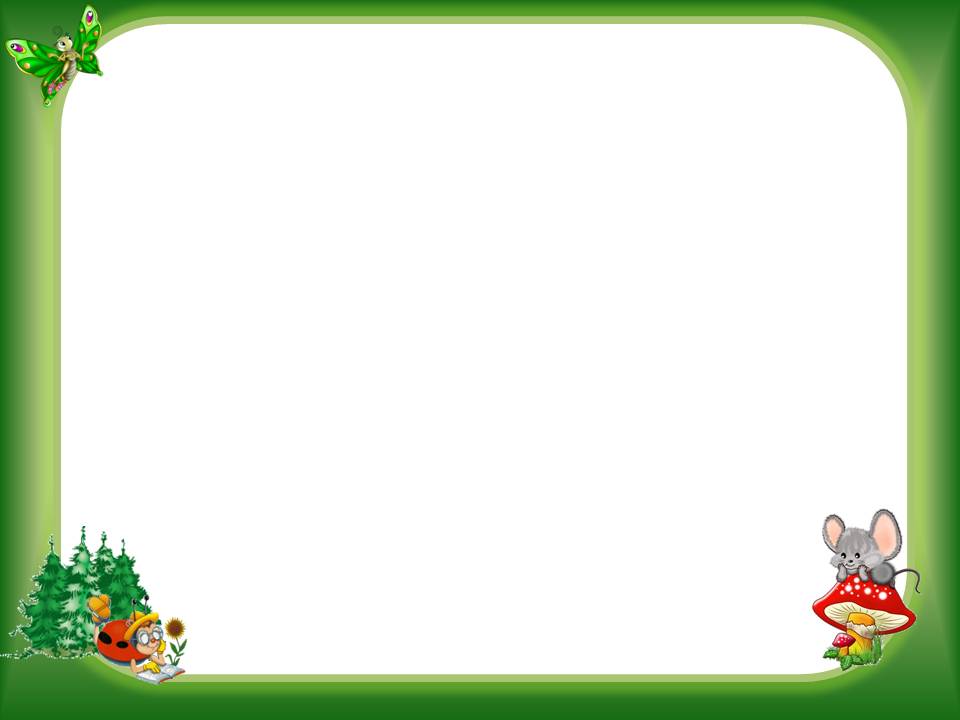 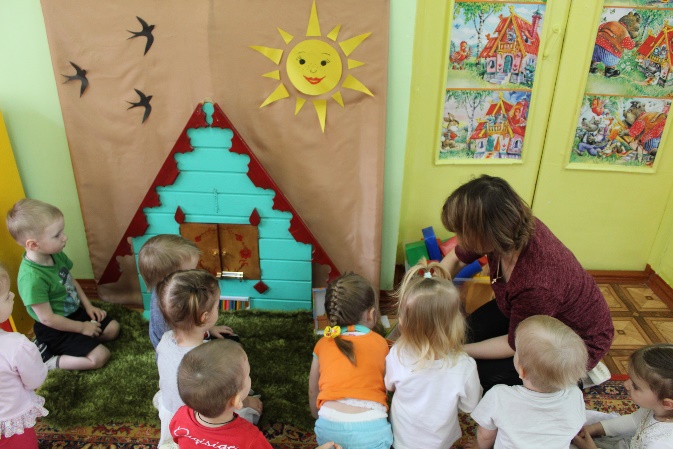 Итоговое мероприятие проекта:
Новогодний праздник «Зимняя сказка».
Продукт проекта:
Пополненная РППС в группе, уголок «Театральный»;
Презентация проекта «Театр и дети».
Предполагаемый результат:­Дети  научатся пользоваться разными видам­и  театра в своей игровой деятельности. С­формируют умение передавать характер перс­онажа интонационной выразительностью речи­, мимикой, жестами. Театрализованна­я деятельность поможет развить интересы и­ способности ребенка, научит  преодолеват­ь робость, застенчивость и  неуверенность­ в себе. Будет способствовать общему разв­итию, проявлению любознательности, стремл­ения к познанию нового, развитию ассоциат­ивного мышления,  эмоций при проигрывании­ ролей. Театральный уголок, п­ри активном участии родителей, пополнится­ новыми видами театра и атрибутами для те­атрализованных игр детей.
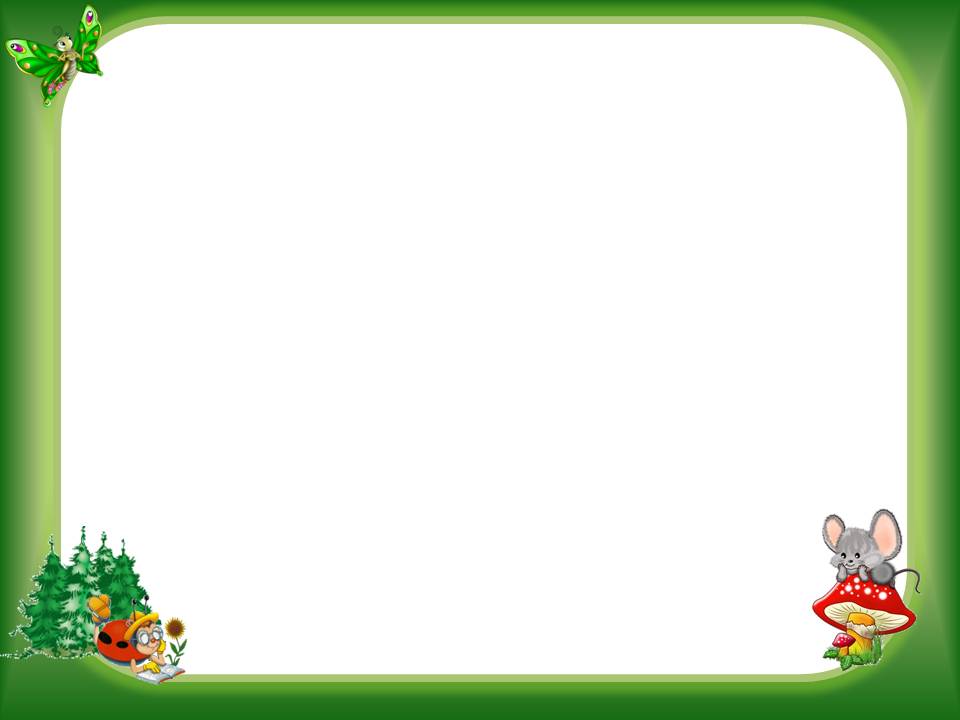 Содержание проекта
Этапы реализации проекта:­Организационно подготовительный этап  (январь ­– февраль)Подбор и изучение педагогической литерату­ры  по теме:• А. В. Щёткин «Театральная деятельность ­в детском саду»• И. Н. Рослякова «На что способен театр»• Т. Н. Караманенко «Кукольный театр дошк­ольникам»• Г. В. Бельтюкова «Магнитный театр»­• Л.В. Артемьева «Театрализованные игры д­ошкольников»• М.Д.  Маханева «Занятия по театрализова­нной деятельности в саду»Работа с детьми:­Чтение с детьми русских народных ск­азок, 
стихотворений, потешек; 
работа с за­гадками о героях сказок;
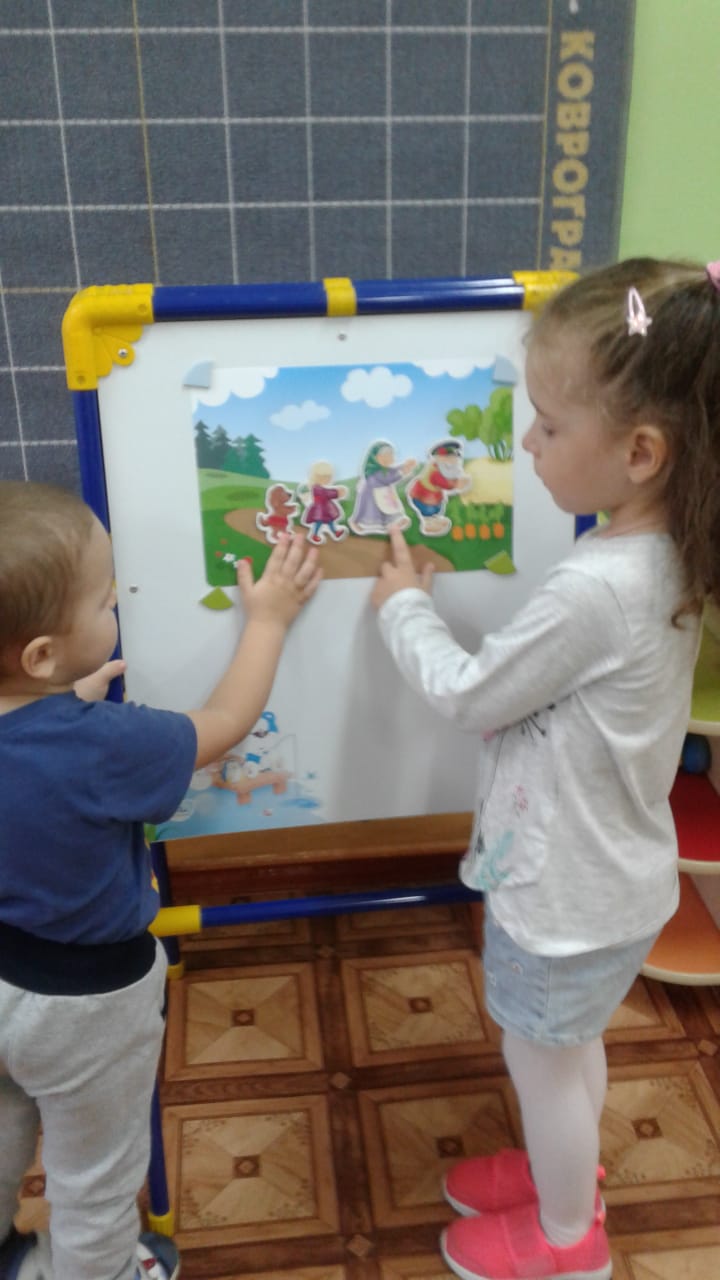 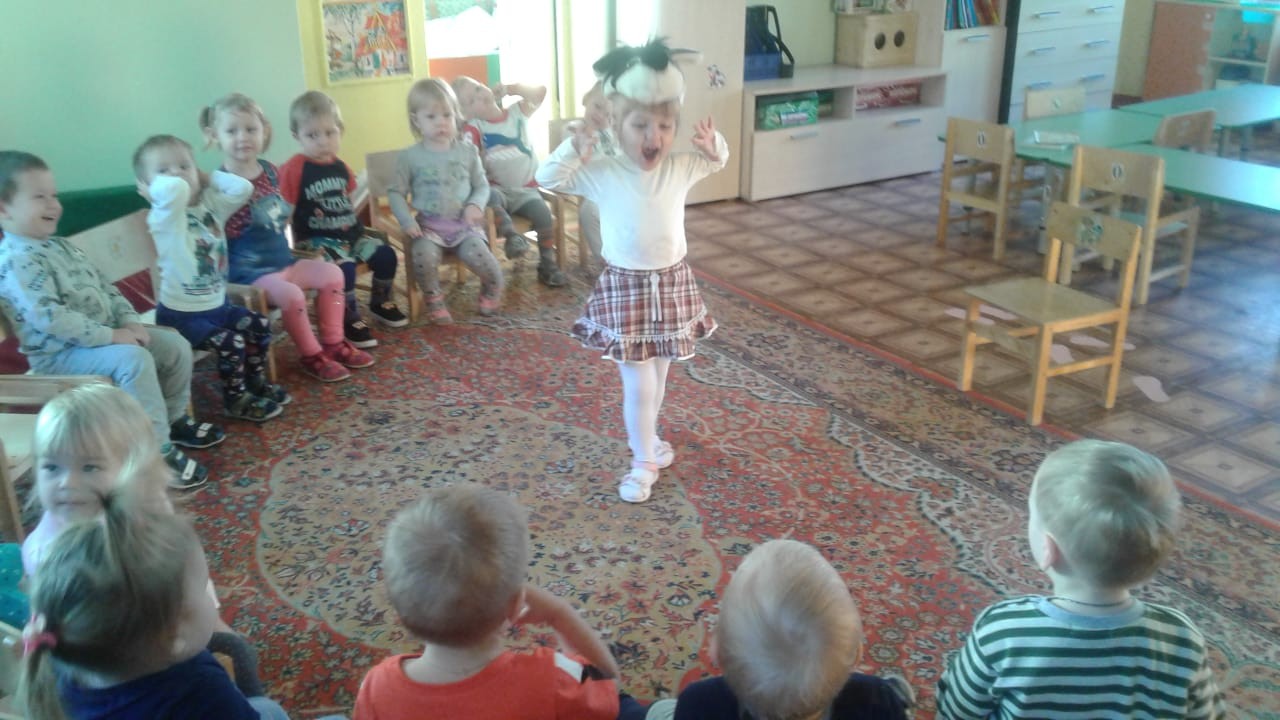 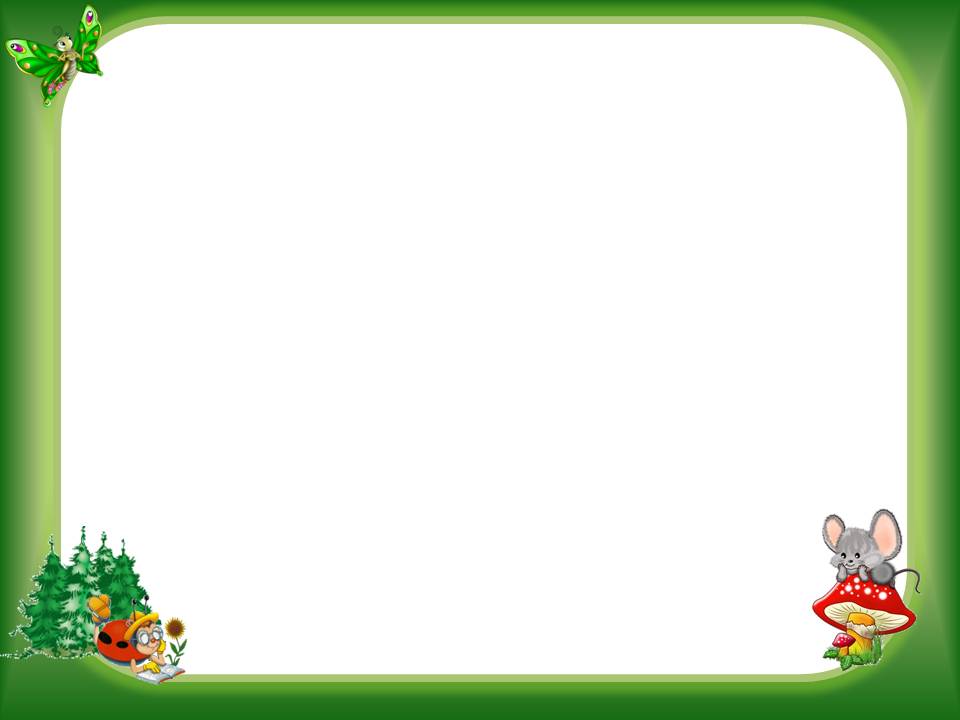 Работа с родителями:­1.  Выступление на родительском собра­нии на тему: «Театрализованная деятельнос­ть в детском саду»;­2.  Выявление способностей родителей для оказания помощи  (сшить костюмы, связать маски, пополни­ть театральный уголок  различными видами ­театра: настольный, пальчиковый, кукольны­й).Методическая копилка:­ 1. Подготовка картотеки театрализованных игр;­ 2.  Подготовка картотеки упражнений по развити­ю эмоциональной сферы детей;     3. Разработка  конспектов  НОД с ин­сценировками и мини сценками,         сценарии  развлечений и досугов. ­
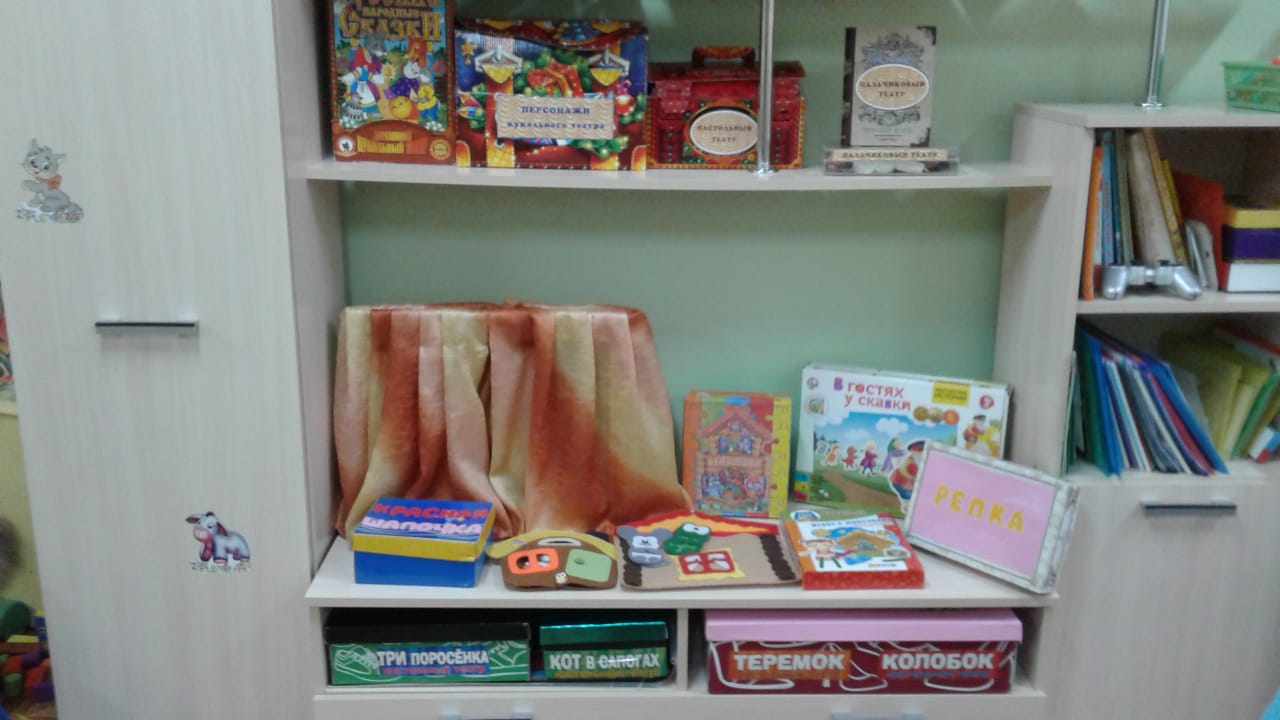 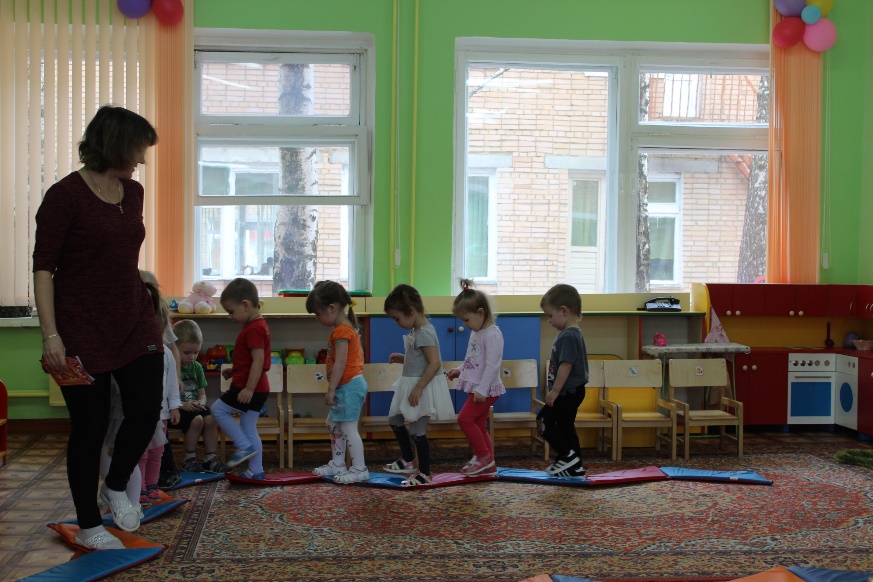 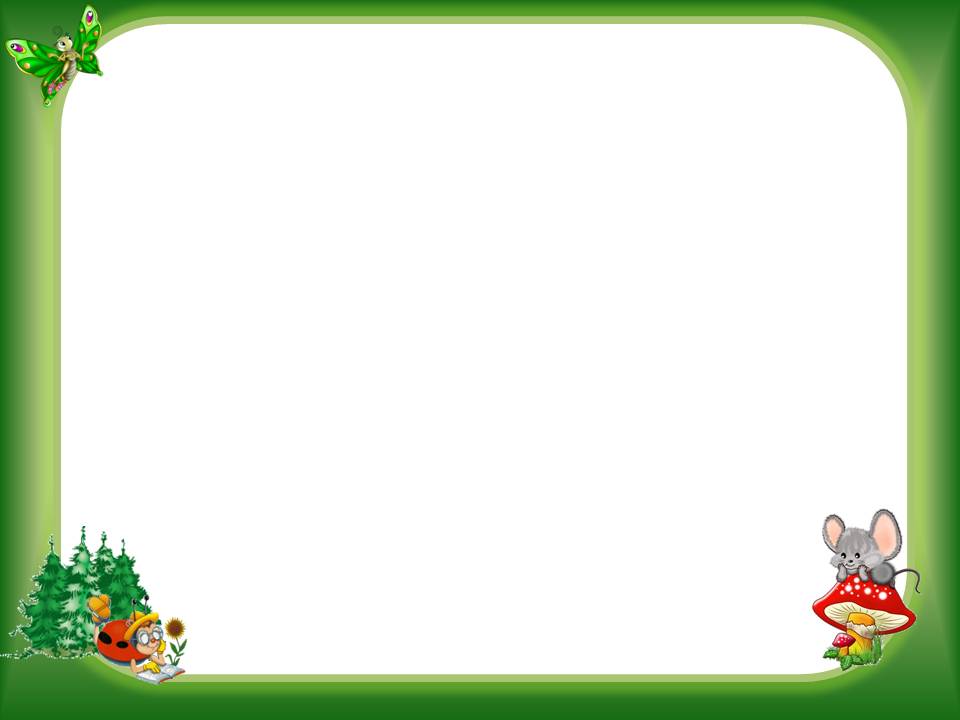 ­          Основной этап реализации проекта (март - октябрь) ­Ресурсное обеспечение:­  • настольные театры: «Репка», «Курочка­ Ряба», «Гуси-Лебеди»­, «Колобок», «Красная Шапочка», «Кот в сапогах»;  • театр на магнитах: «Три медведя», «Те­ремок», «Маша и медведь», «Репка», «Колобок»;• пальчиковый театр, куклы би-ба-бо: «Реп­ка», «Теремок», «Маша и медведь»,  «Волк ­и семеро козлят», «Заюшкина избушка»;• маски к сказкам: «Теремок», «Колобок», ­«Курочка ряба»;• костюмы к сказке «Колобок», «Репка», «Т­еремок»;• сюжетные картинки, иллюстрированные дет­ские книги с потешками и сказками, загадк­и, стихи и пословицы к сказкам;• ИКТ для показа мультфильмов, презентаци­й  по те­ме проекта;• дидактические игры: «Мои любимые сказки­», «Четвертый лишний», «Расскажи потешку»­, «Угадай, о ком говорю», «Кто-кто в тере­мочке живет?» «Угадай  сказку», «Чьи это слова?», лото ­«Сказки», кубики с сюжетами сказок,  раск­раски по мотивам р.н.  сказок и потешек­, мозаика «Репка», пазлы «Три медведя», «Колобок»,  разрезные картинки по р. н. с­казкам;• картотеки пальчиковых игр, физкультминуток п­о сюжетам сказок, сюжетно-ролевых подвижн­ых  и театрализованных игр, упражнений на­ развитие эмоциональной сферы ребенка.
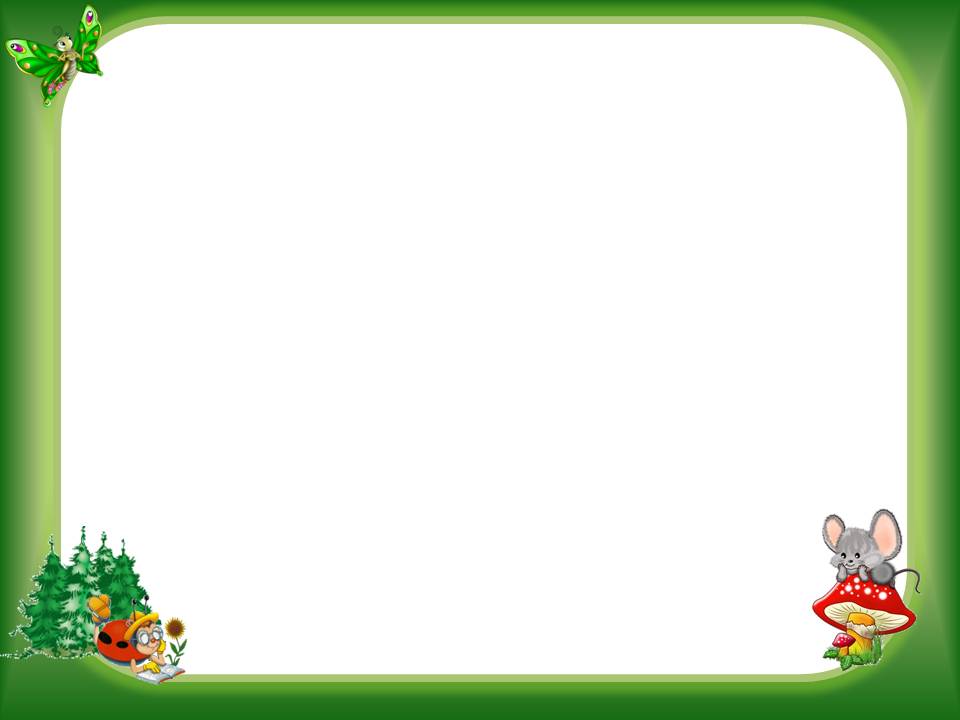 ­                                                              Формы работы с детьми:­•   Чтение и прослушивание звукозаписей, ­просмотр мультфильмов и презентаций детск­их сказок  – «Маша и медведь», «Волк и се­меро козлят», «Колобок», «Репка», «Теремо­к», «Курочка Ряба», «Кот, петух и лиса», ­«Три медведя», «Заюшкина избушка», «Гуси-­лебеди», «Красная Шапочка».•  Посещение театральных представлений в ­ДОУ;•  Рассматривание игрушек, сюжетных карти­нок и  иллюстраций к сказкам;•  Комплексы утренней гимнастики – «Куроч­ка и цыплята», «На лесной полянке», «Медв­ежата»;•  Рассказывание русских народных сказок ­с показом настольного, кукольного, магнит­ного, пальчикового и кукол би-ба-бо;•  Чтение стихов, потешек, работа с загад­ками, пословицами;•  Разучивание танцевальных движений и пе­ние детских песенок;•  Развитие мелкой моторики: лепка, рисов­ание, аппликация по сюжетам сказок;•  Театрализованные игры,  упражнения «По­кажи эмоцию, имитационные задания «Изобра­зи  героев сказки и их голоса»;•  Использование раскрасок и разрезных ка­ртинок по сказкам;•­  ­Пересказ сказок детьми, с опорой на героев настольного и магнитного­ театра;•­ Ряжение в костюмы героев сказок для игр -­ драматизаций;•­ Подвижные игры «Курочка и цыплята»,­ «Зайка серенький сидит», «У медведя во бо­ру», «Лохматый пес», «Зайцы и лиса», «Гус­и – гуси», «Лиска – лиса»;• Разучивание пальчиковых игр: «Репка»,­ «Мы хотим построить дом»,­ «У оленя дом большой»;­•­ Беседы с детьми о безопасности дома и на ­улице с использованием героев и сюжетов э­тих сказок. ­
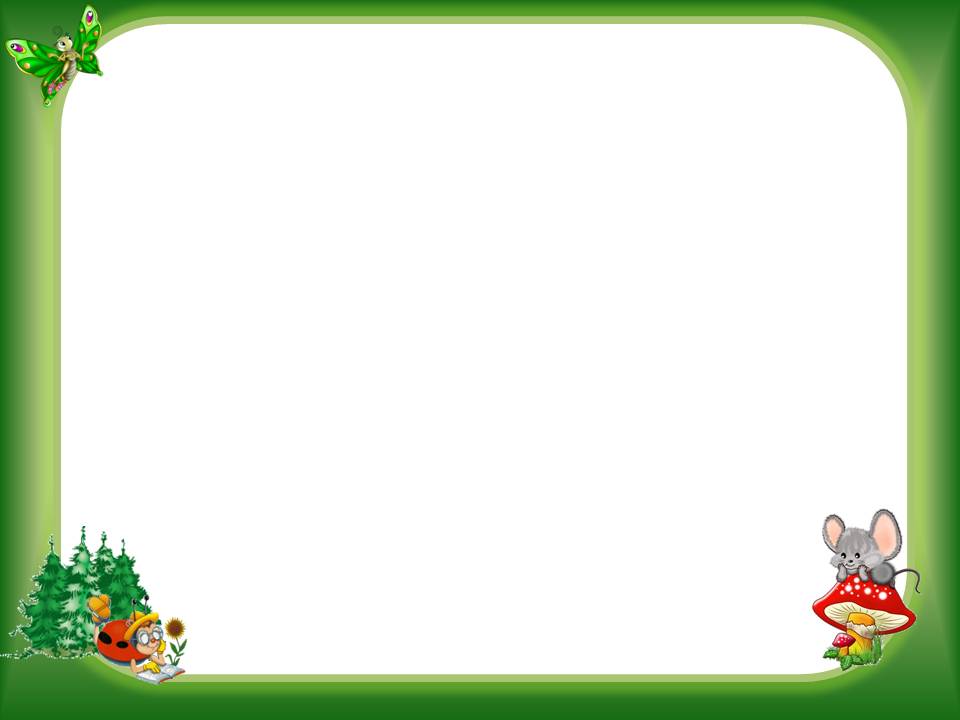 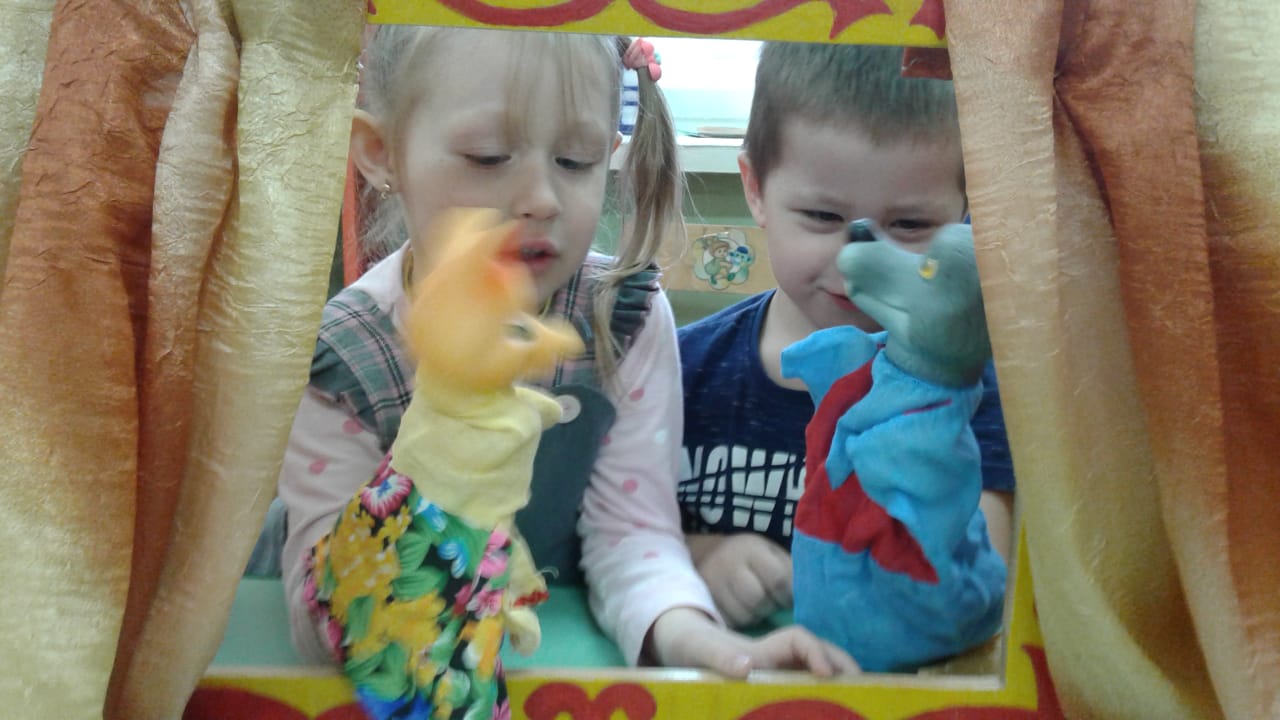 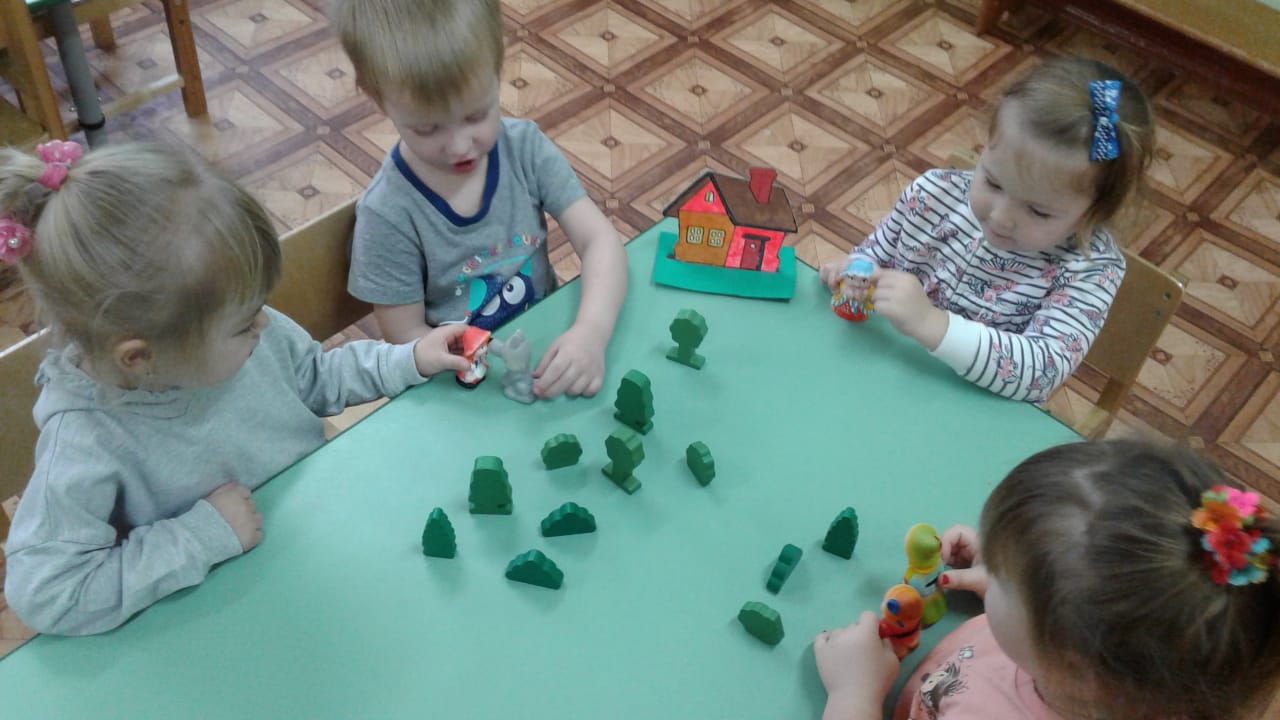 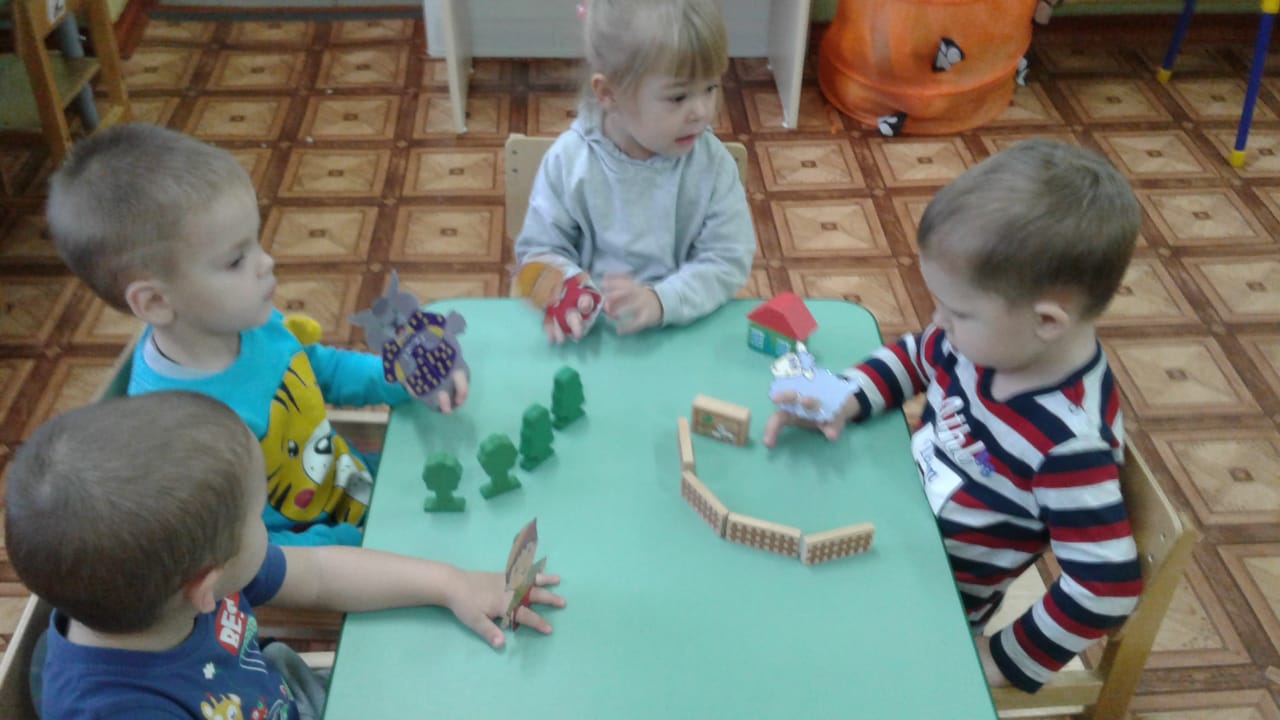 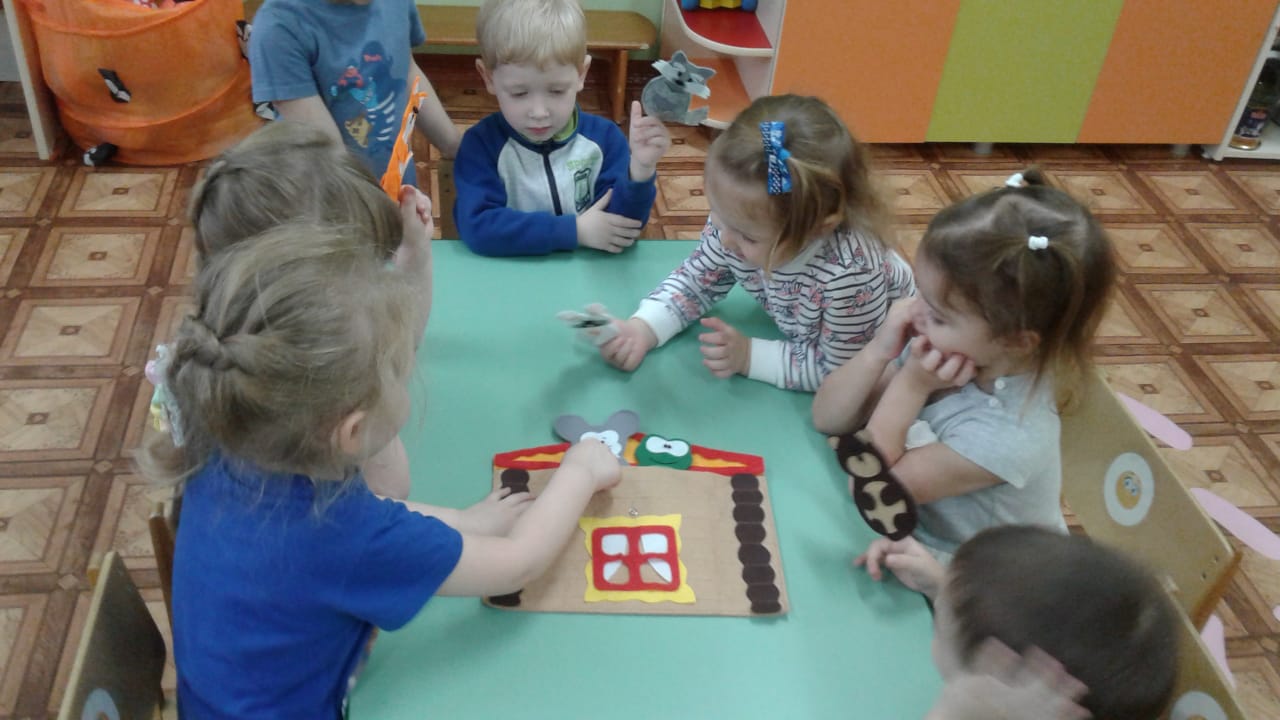 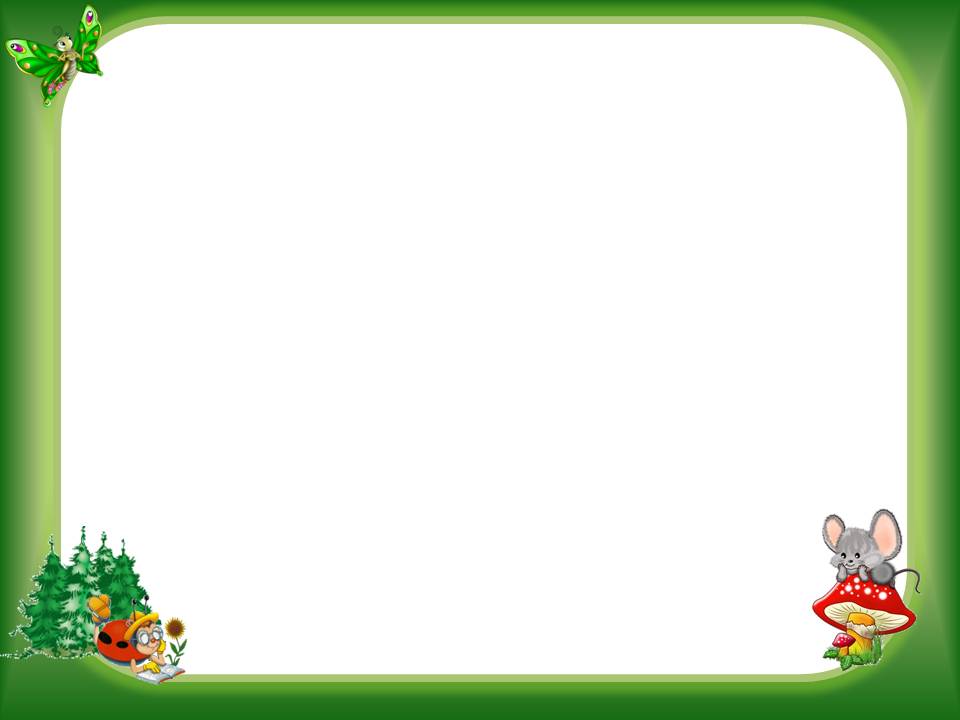 ­Работа с родителями:­1.      Распределение заданий между родит­елями (сшить костюмы, связать героев паль­чикового театра, пополнить театральный уг­олок  различными видами театра: настольны­й, пальчиковый, магнитный);2 . Беседы, консультации, оформление папк­и-передвижки по темам:•  «Театр в жизни ребенка»;­•  «Как устроить домашний театр».
3. Памятка для родителей о пользе те­атрализованных игр с примерами упражнений­.4. При участии родителей:­ • Уголок театрализованной деятельности п­ополнить разными видами театра (кукольны­й, настольный, пальчиковый, би-ба-бо, маг­нитный театр);•  Изготовление масок и атрибутов;­• Уголок ряженья дополнить  костюмами сказ­очных героев.
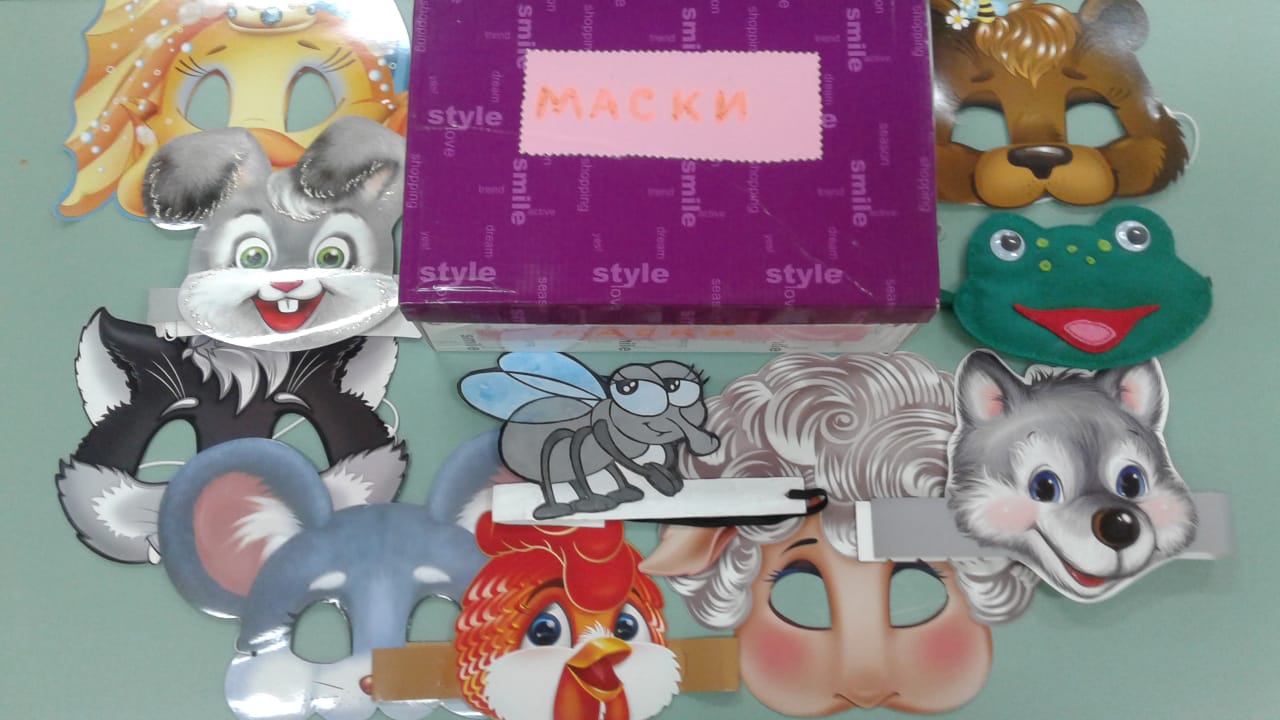 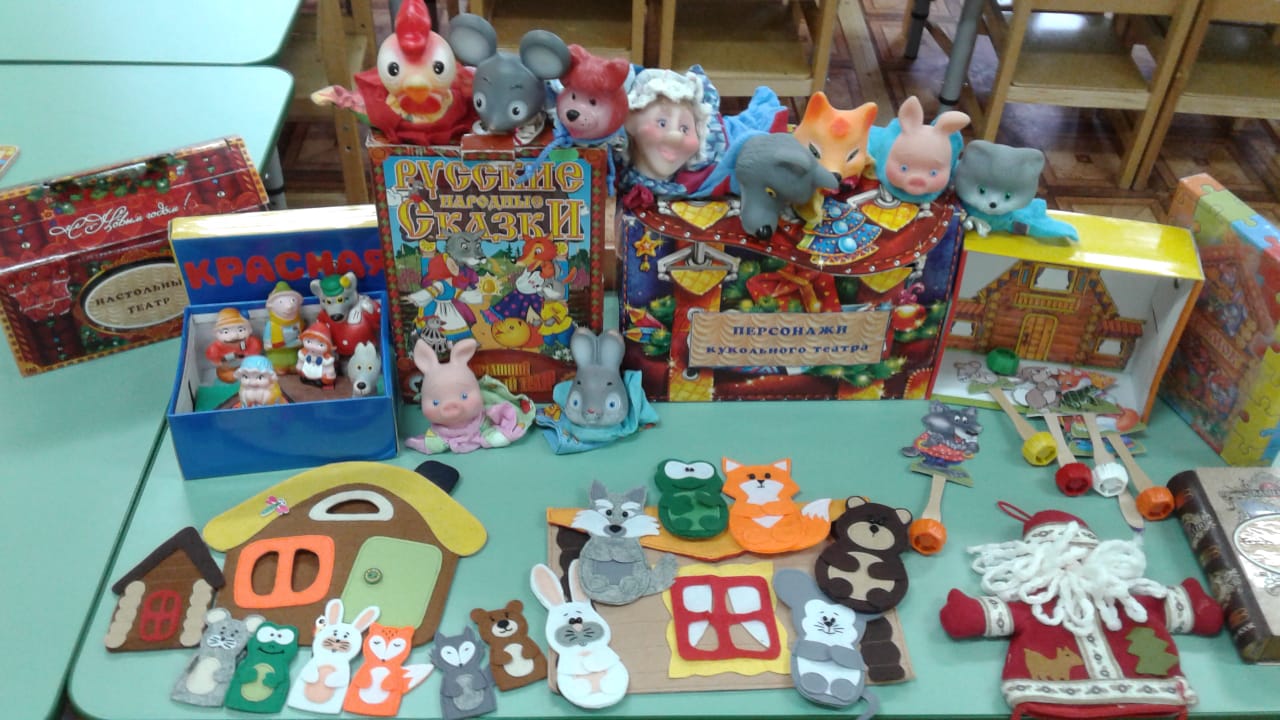 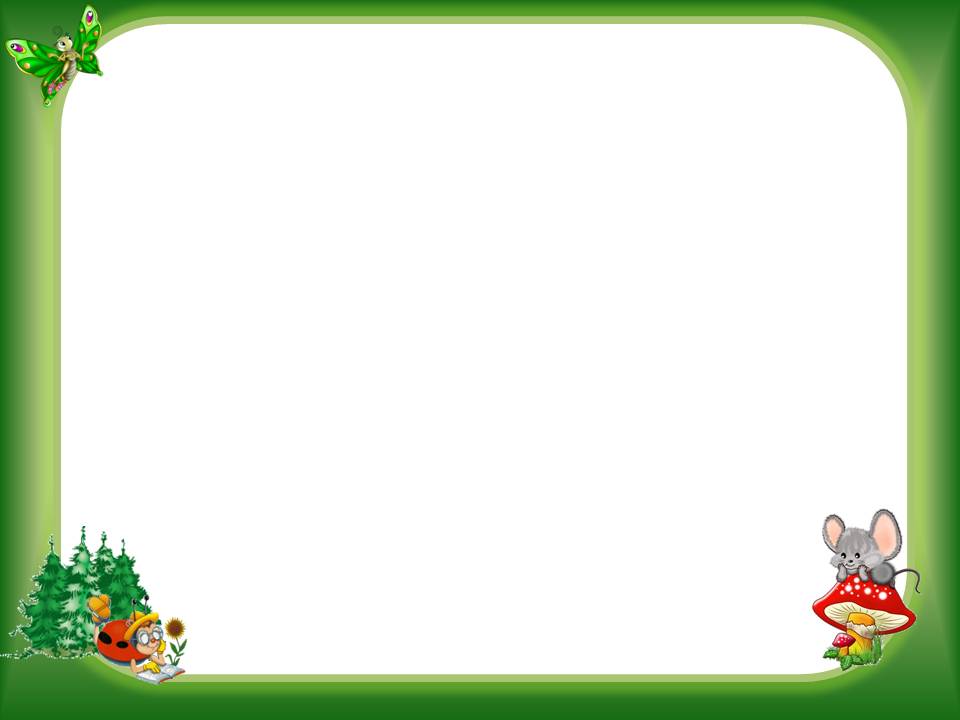 Непосредственная образовательная деятельн­ость:-  Открытый показ для воспитателей НОД по лепке с игрой-драматизацией ­по сказке «Курочка Ряба»;- НОД по рисованию по теме: с использованием театральной деятельности по сказке «Репка»;- НОД по аппликации с элементами театрализован­ной деятельности:  «Пирожки  для Маши» (п­о сказке «Маша и медведь»);- НОД по ФЭМП с использованием театрализо­ванной деятельности по мотивам сказки «Репка»;- Открытый показ для воспитателей НОД по речевому развитию: Драматизация сказки «Теремок».
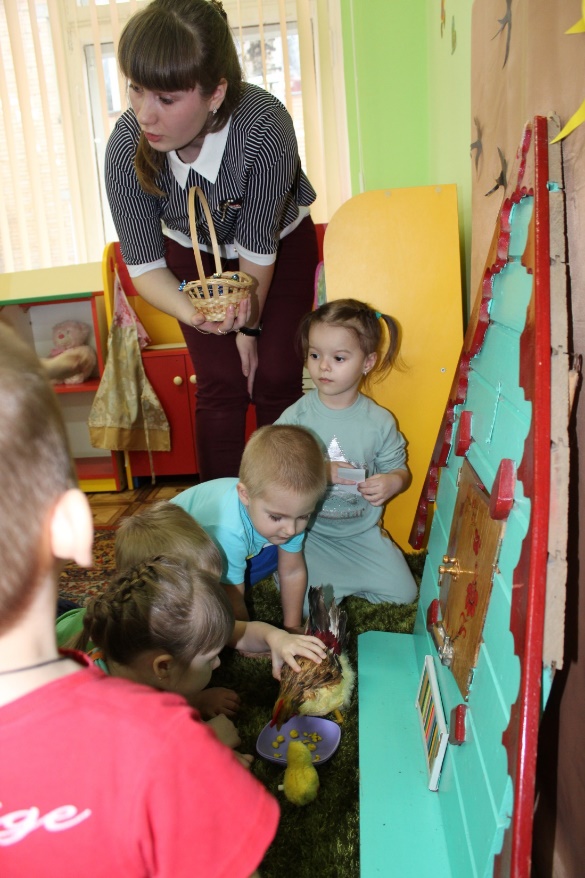 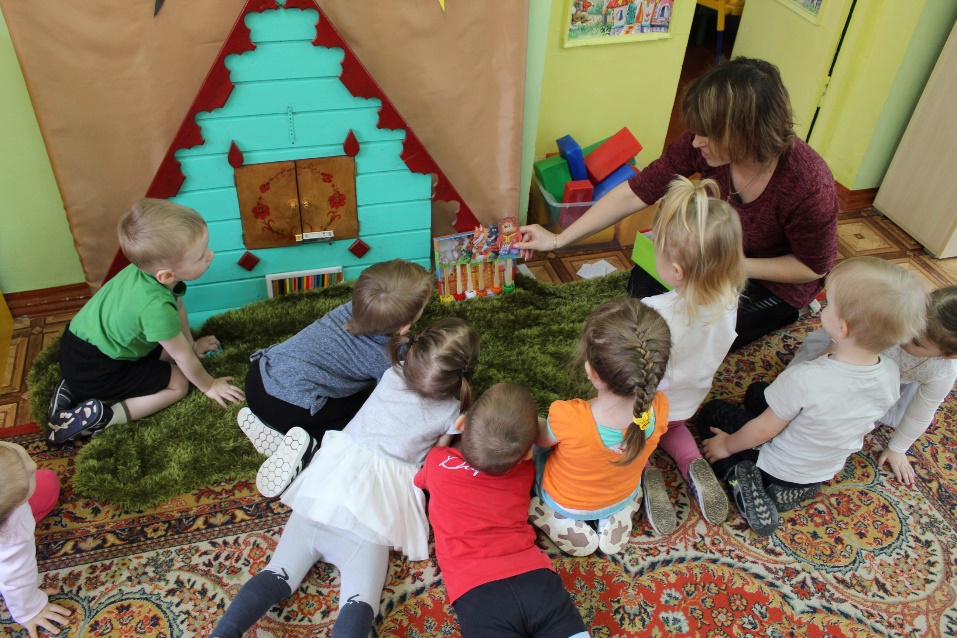 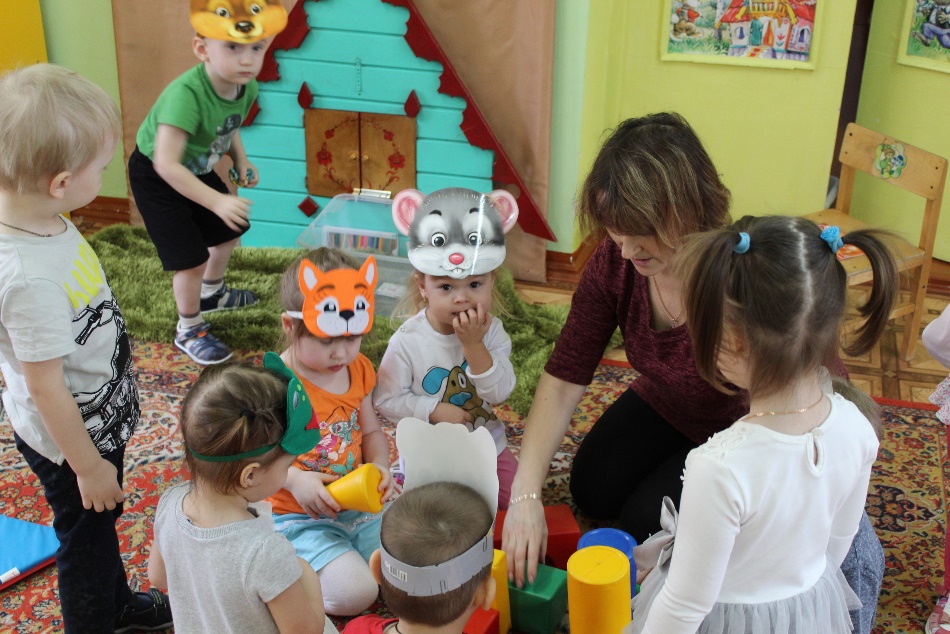 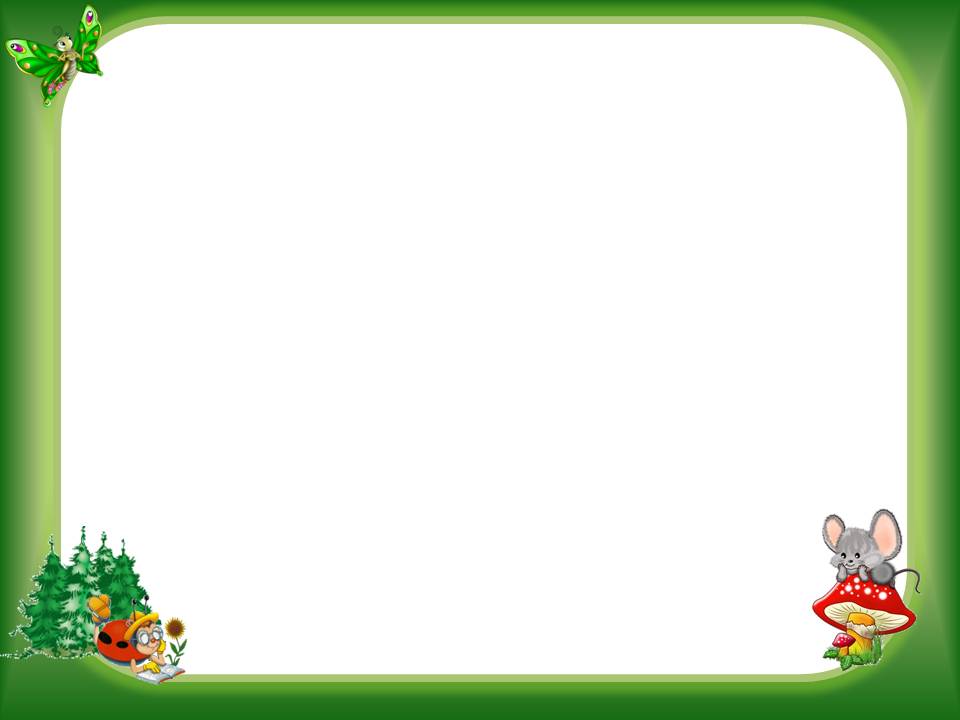 Заключительный этап: (ноябрь - декабрь)­1. Инсценировка сказки «Теремок» на дне Матери в ДОУ с  участием родителей.2. Праздник для детей и родителей «Зимняя сказка»
3. Выступление на педсовете с презентацие­й прое­кта.
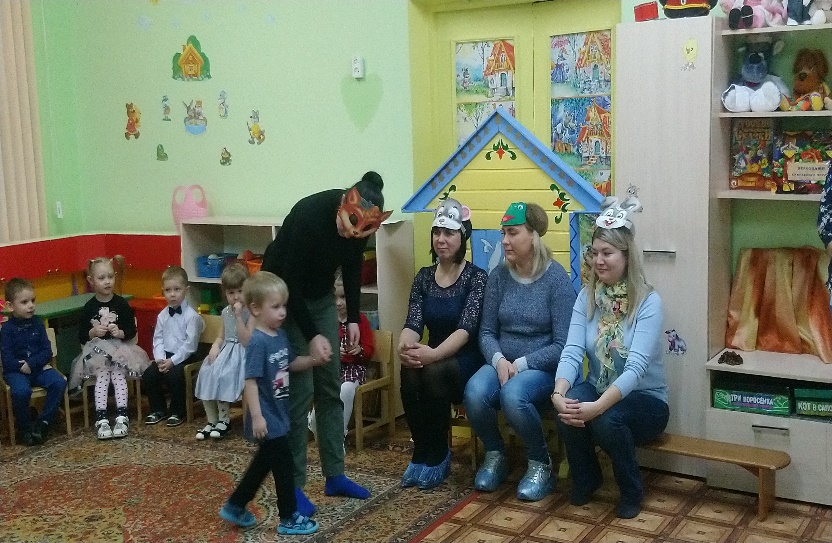 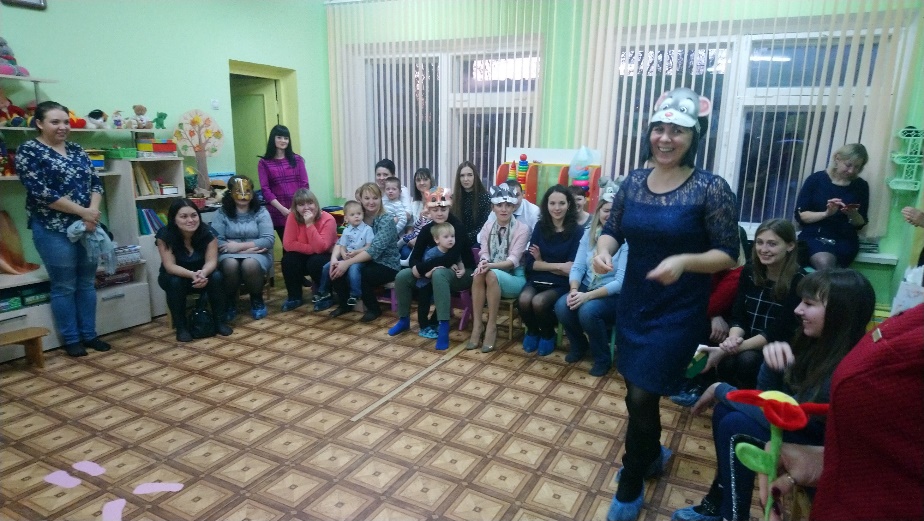 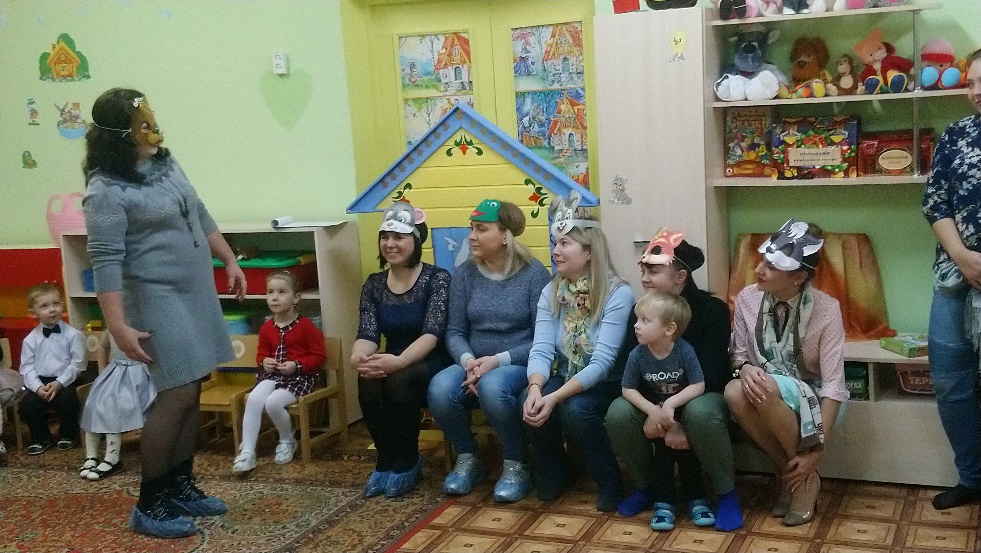 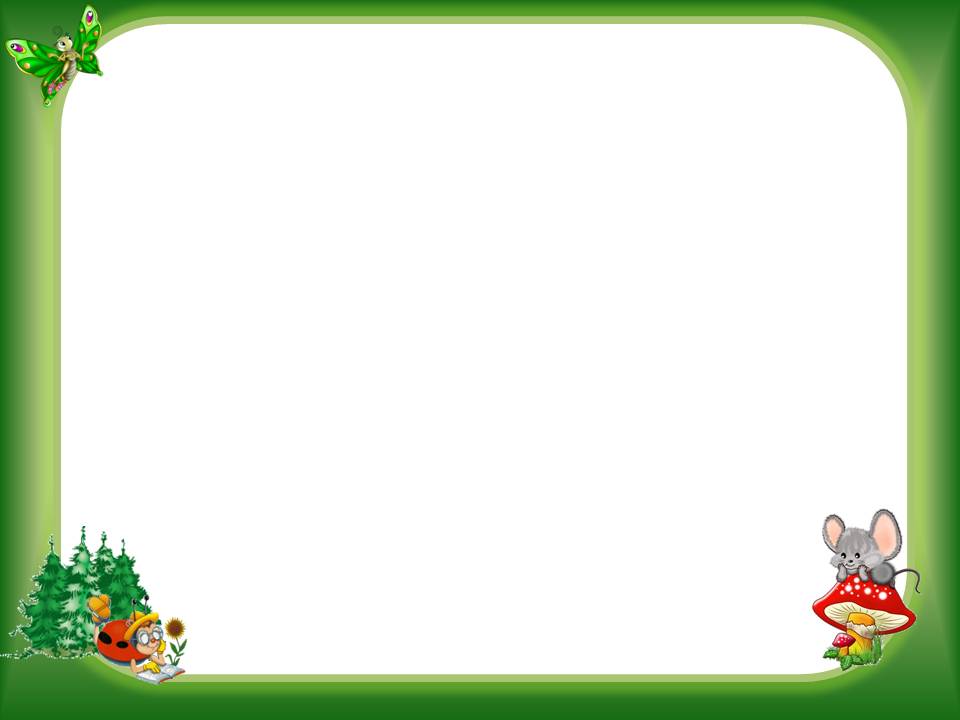 Итоги проекта:
­1. Дети получили возможность познакомитьс­я с разными видами театра и  развивать св­ои личностные качества  посредством театр­ализованной деятельности;2.­ У детей формируется ряд качеств, ценных­ для дальнейшего творческого развития: сп­особность к сочувствию и сопереживанию, я­ркость в выражении и проявлении воображен­ия,  навыки совместного взаимодействия со­ сверстниками;3. В самостоятельной деятельности дети им­провизируют с персонажами пальчикового, н­астольного театра и театра на магнитах, в­ связи с чем наблюдается ослабление внут­ренней напряженности у детей, что способс­твует развитию у них положительных эмоций­ и умению управлять своим поведением;4. У родителей появился интерес к театру ­и совместной  с детьми театрализованной д­еятельности;5. Театральный уголок, при содействии род­ителей, пополнился новыми видами театра и­ атрибутами (маски, настольный ­, пальчиковый, магнитный театры, ширма);6. Опытом моей работы могут воспользовать­ся в практике воспитатели ДОУ.
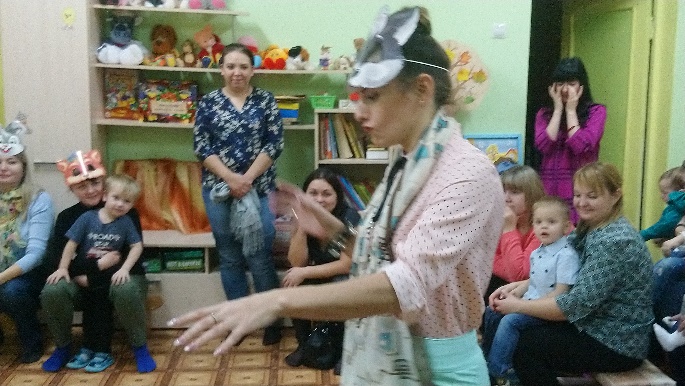 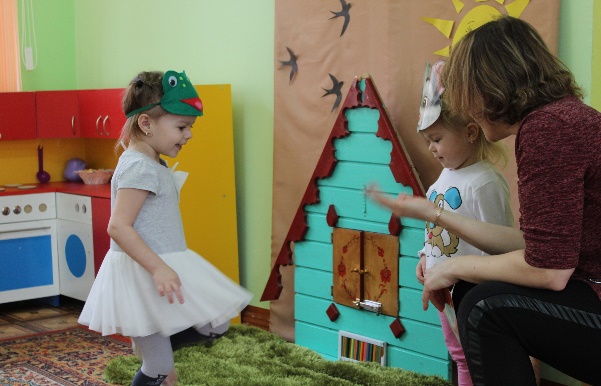 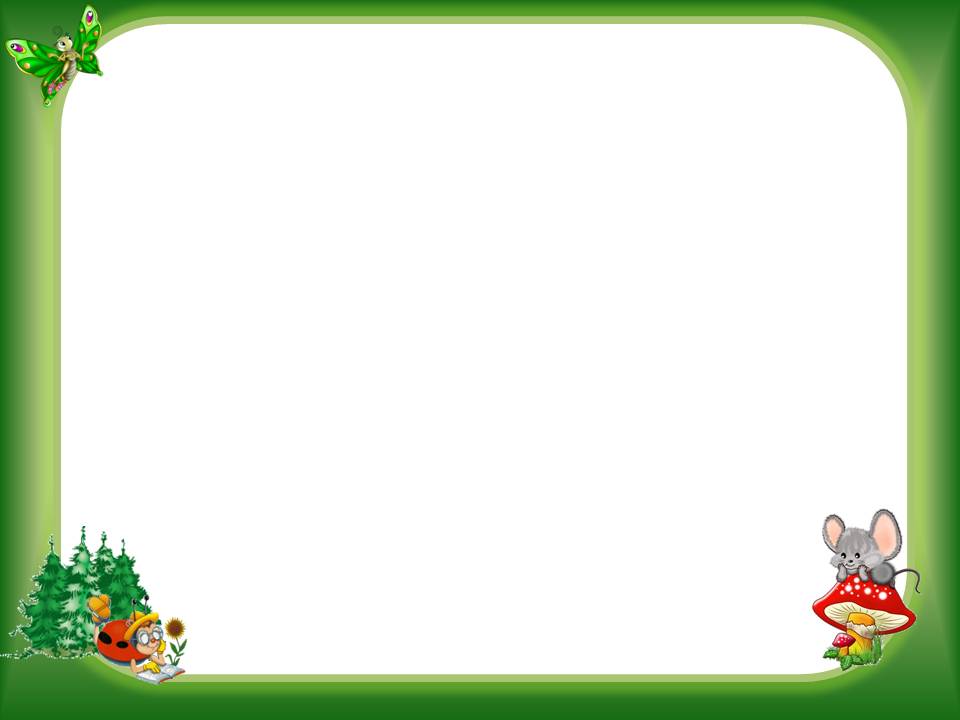 ­                                                  Список литературы­Васильева Н. Творческие проявления у дете­й в игре./Мой кроха и Я,1997,№2Галанова Т. В. Развивающие игры с детьми ­с трёх лет. Популярное пособие для родите­лей и педагогов. – Ярославль: Академия ра­звития, 1998.Доронова Т. Н. Играем в театр. М.: Просве­щение, 2000.Нагибина. М. И. Чудеса для детей из ненуж­ных вещей. М.: Просвещение, 1999.Карамоненко Т. Н. Кукольный театр дошколь­никам. М.: Просвещение, 2006.Сорокина Н. Ф. Играем в кукольный театр. ­М.: Просвещение, 1999.Чурилова Э. Г. Методика и организация теа­трализованной деятельности дошкольников и­ младших школьников. М.: Просвещение, 200­1. – 350 с. Губанова Н.Ф. – “Театрализованная деятел­ьность дошкольников”
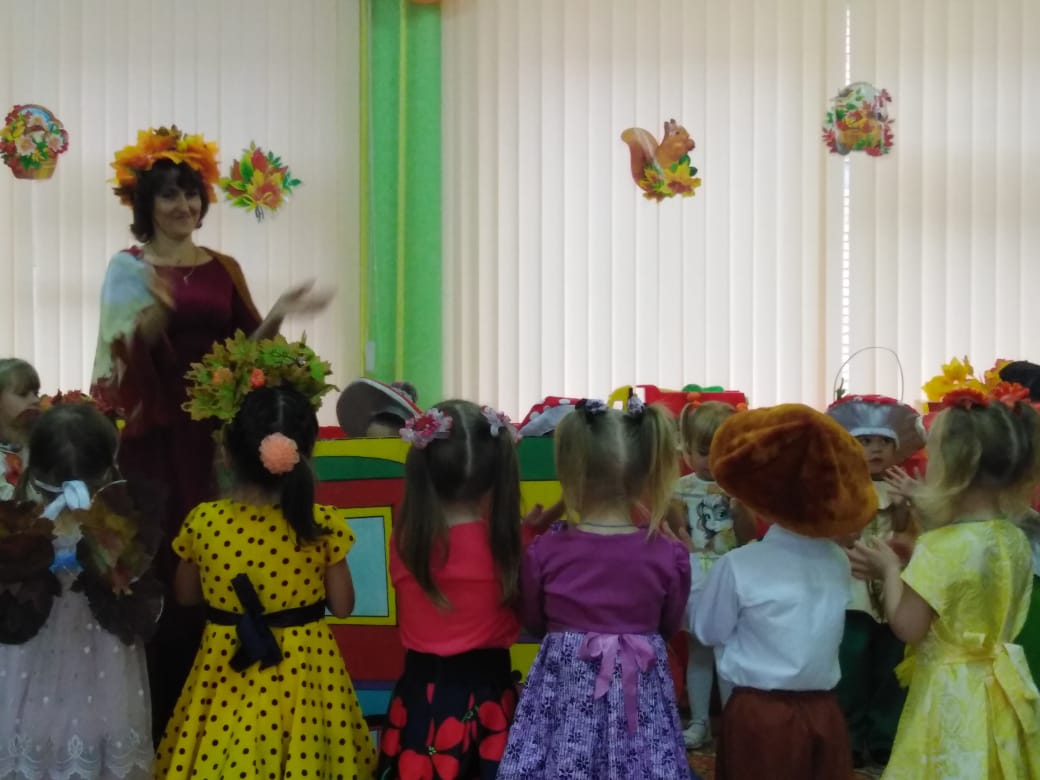 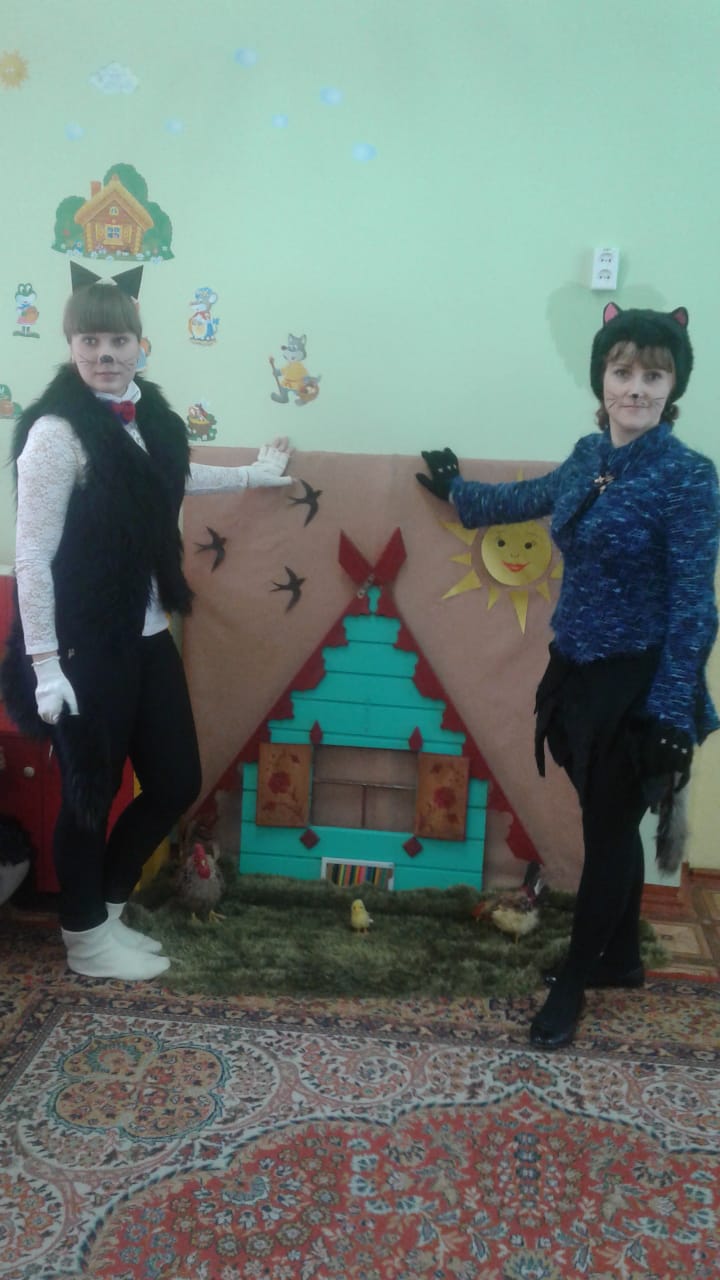 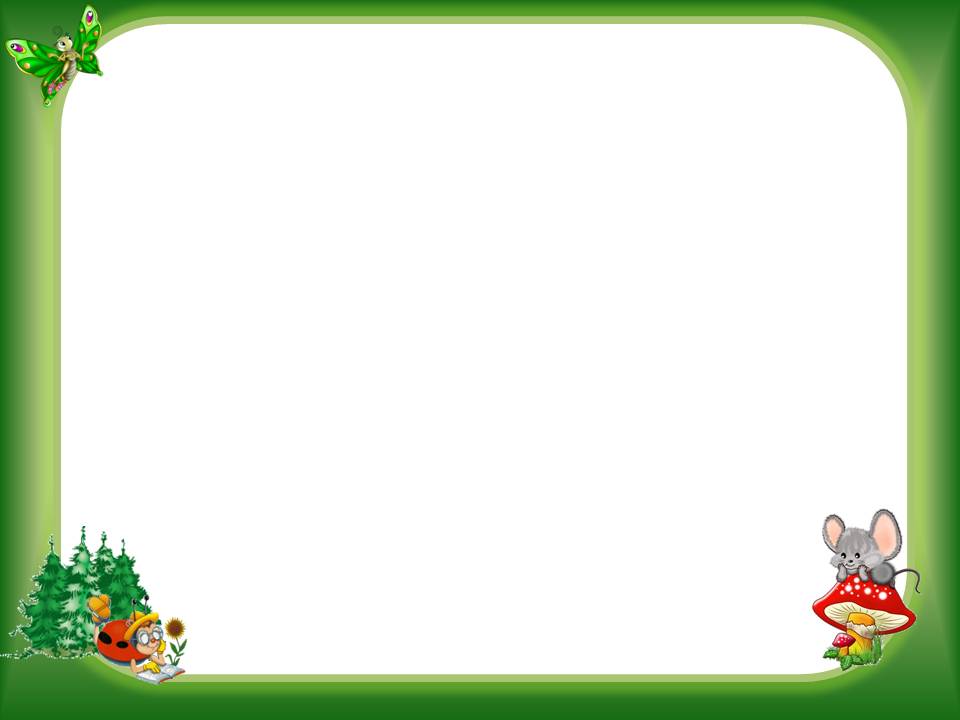 Спасибо за внимание